estetická iluze(-ismus)
NARX01
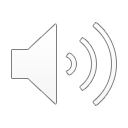 estetický Ilusionismus
jeden z post-klasických naratologických konceptů

založen na pojmu estetické iluze

inspiruje se různými vědeckými kontexty, jako jsou teorie fikčních světů, kognitivní věda, poetika, estetika, teorie fikce a fikcionality, sémiotika…
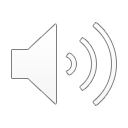 historie
počátky EI jsou spjaty se jménem Ernsta H. Gombriche ve výtvarném umění ve spojení s tzv. “Řeckou revolucí” (6.–4. století př. K.)
Art and lllusion (1960)
přechod mezi magickým a náboženským užitím umění je spojen s pronikáním „jako-životnosti“ do umění
Marie-Laure Ryan (možné a fikční světy): „recentering“ and „immersion“
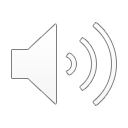 definice
„Estetická iluze je v podstatě příjemný mentální stav, který se dostavuje během vnímání mnoha reprezentačních textů, artefaktů či performancí. Tyto reprezentace mohou být fikční nebo faktuální a konkrétně obsahují narativy. Stejně jako jiné recepční efekty je estetická iluze iniciována spojením různých faktorů, které jsou přítomné (a) v reprezentacích samotných, (b), v procesu recepce a v recipientech, (c) v kulturních a historických kontextech. Estetická iluze je primárně pocit, který je různé intenzity, být obrazotvorně a emocionálně ponořen do reprezentovaného světa a zakoušet tento svět podobným (nikoliv však identickým) způsobem jako reálný život. Nicméně zároveň je tento pocit ponoření vyvážen latentní racionální vzdáleností, která je důsledkem kulturně získanného vědomí o rozdílu mezi reprezentací a realitou.“ (Wolf)
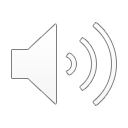 EI – rysy
EI je mentální stav, EI je tedy mentálně-sémiotický koncept
nositelé EI jsou fikční i faktuální, ovšem vždy narativní (experencialita)
EI je bytostně spjata s narativitou a světovostí
EI je spojena s pocitem ponoření do reprezentovaného světa, ovšem i s racionální distancí – vztah přístupnosti
konceptualizace reprezentovaného světa je podobná konceptualizaci reálného světa – kognitivistický rozměr
?jak od sebe rozeznáme reprezentovaný a reálný svět? a jiné druhy světů?
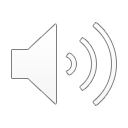 EI – aplikace
narativy obecně: fikční a faktuální – heteroreferencialita 
realistické fikční narativy – ponoření vs. distance
lyrická poesie – narativ je nahrazen lyrickým subjektem – intersubjektivní experencialita (srov. M. Červenka – fikční světy lyriky)
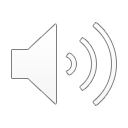